CHÚA NHẬT XXIIITHƯỜNG NIÊN NĂM B
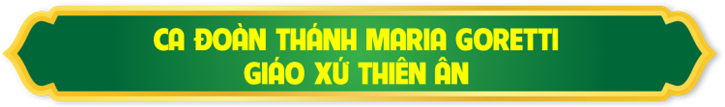 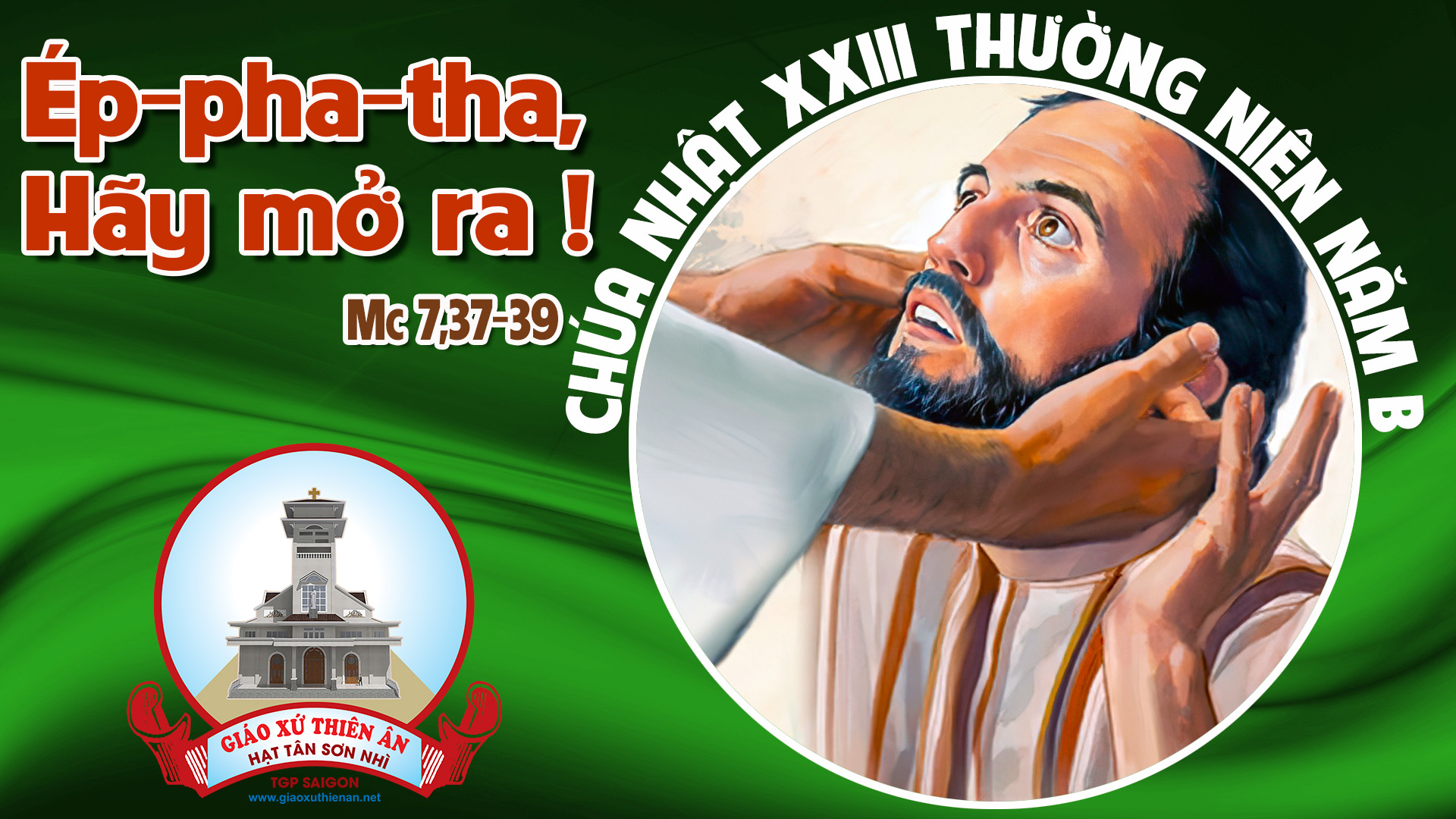 TẬP HÁT CỘNG ĐOÀN
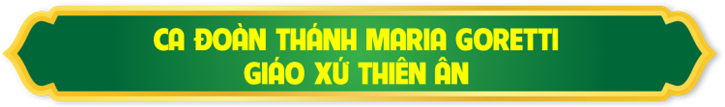 Đk: Hồn tôi hỡi, nào chúc tụng Chúa đi.
Alleluia-Alleluia
Chúa Giê-su loan báo Tin Mừng Nước Trời và chữa mọi thứ bệnh hoạn tật nguyền trong dân.
Alleluia…
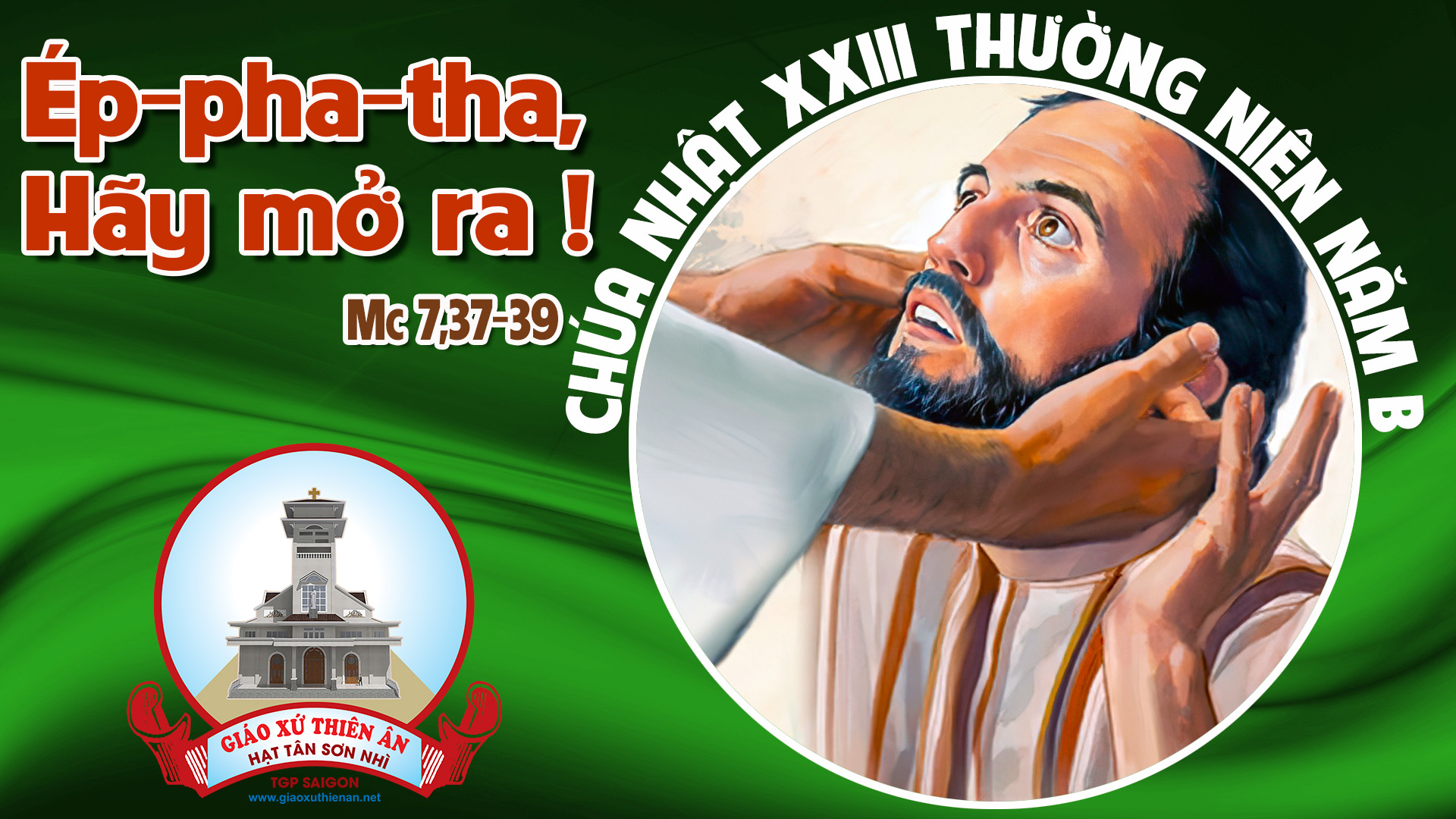 Ca Nhập LễĐi Về Nhà ChúaNgọc Linh
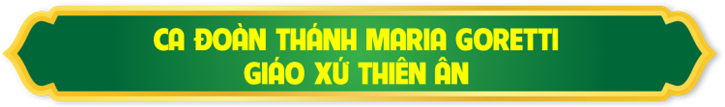 Tk: Đi về nhà Chúa bao năm cách xa nhan Ngài. Đi về nhà Chúa tâm tư sướng vui ngợp trời. Đi về nhà Chúa bao nhiêu mến thương đầy vơi. Đi về nhà Chúa dâng lên khúc ca tuyệt vời.
Đk: Hân hoan hân hoan vào thánh điện Ngài. Dâng lên dâng lên một bài ca mới. Tôn vinh tôn vinh Thiên Chúa đất trời, tạo tác muôn loài Đấng mến thương muôn đời.
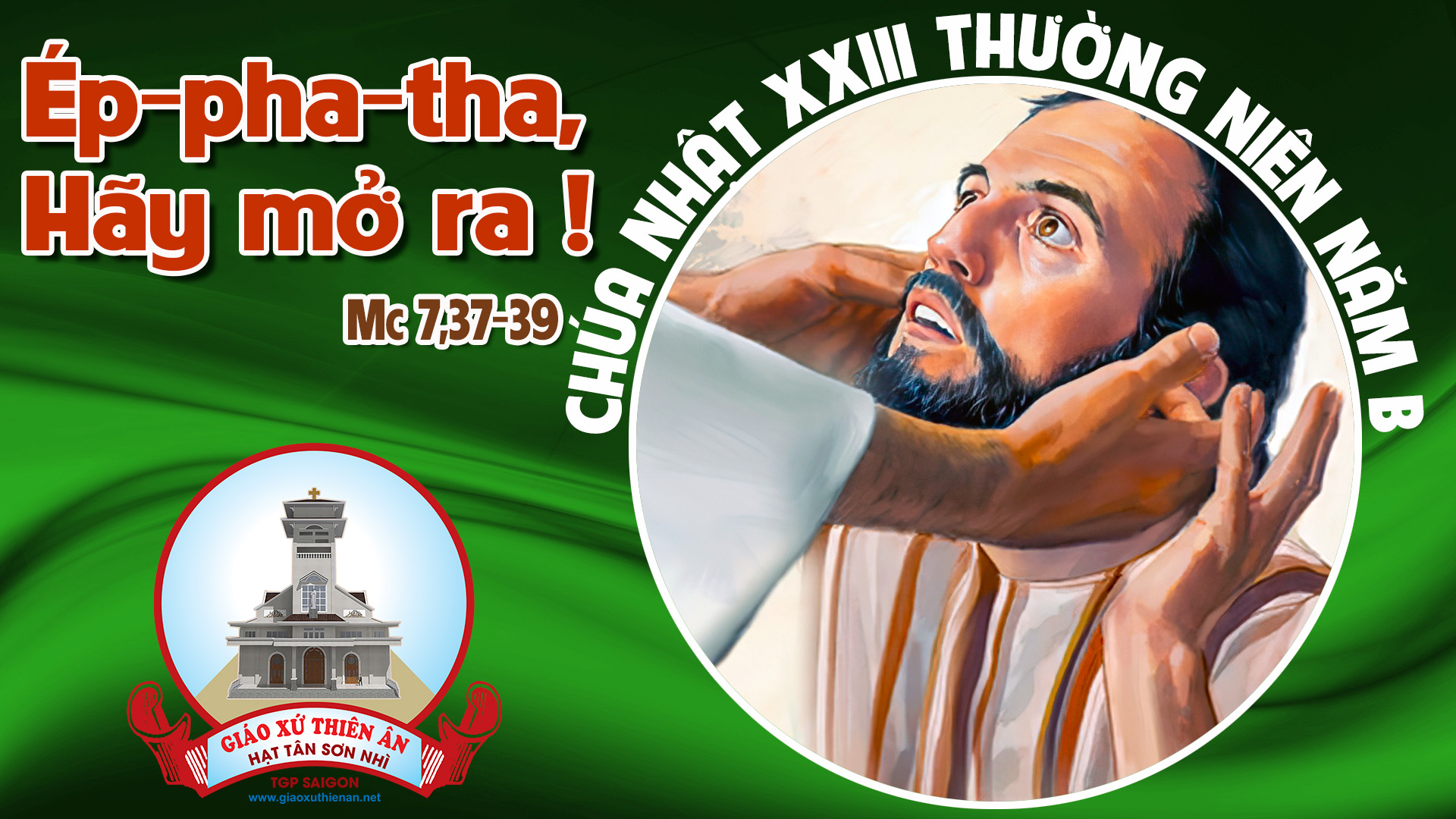 KINH VINH DANH
Chủ tế: Vinh danh Thiên Chúa trên các tầng trời.A+B: Và bình an dưới thế cho người thiện tâm.
A: Chúng con ca ngợi Chúa.
B: Chúng con chúc tụng Chúa. A: Chúng con thờ lạy Chúa. 
B: Chúng con tôn vinh Chúa.
A: Chúng con cảm tạ Chúa vì vinh quang cao cả Chúa.
B: Lạy Chúa là Thiên Chúa, là Vua trên trời, là Chúa Cha toàn năng.
A: Lạy con một Thiên Chúa,            Chúa Giêsu Kitô.
B: Lạy Chúa là Thiên Chúa, là Chiên Thiên Chúa là Con Đức Chúa Cha.
A: Chúa xóa tội trần gian, xin thương xót chúng con.
B: Chúa xóa tội trần gian, xin nhậm lời chúng con cầu khẩn.
A: Chúa ngự bên hữu Đức Chúa Cha, xin thương xót chúng con.
B: Vì lạy Chúa Giêsu Kitô, chỉ có Chúa là Đấng Thánh.
Chỉ có Chúa là Chúa, chỉ có Chúa là đấng tối cao.
A+B: Cùng Đức Chúa Thánh Thần trong vinh quang Đức Chúa Cha. 
Amen.
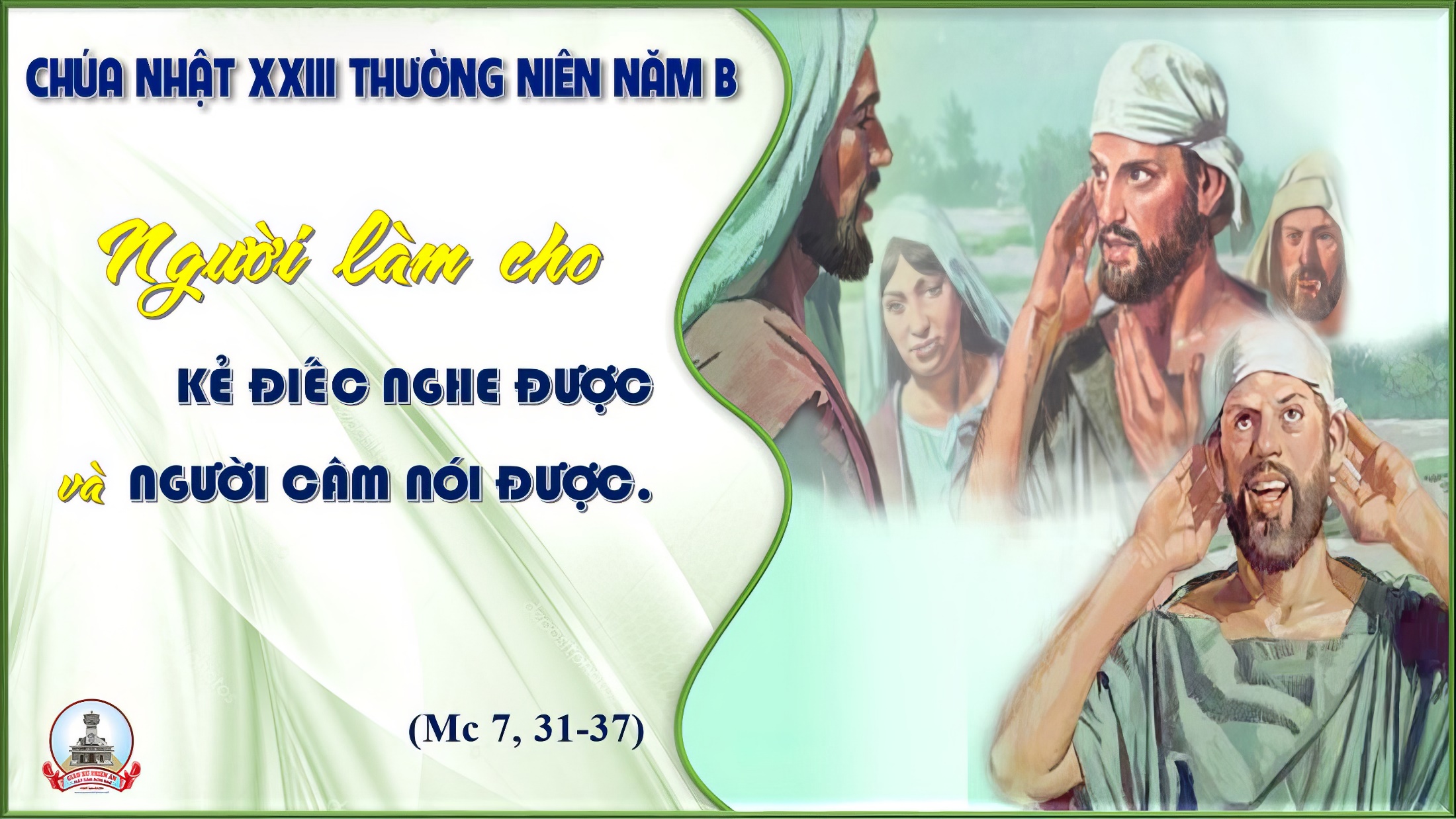 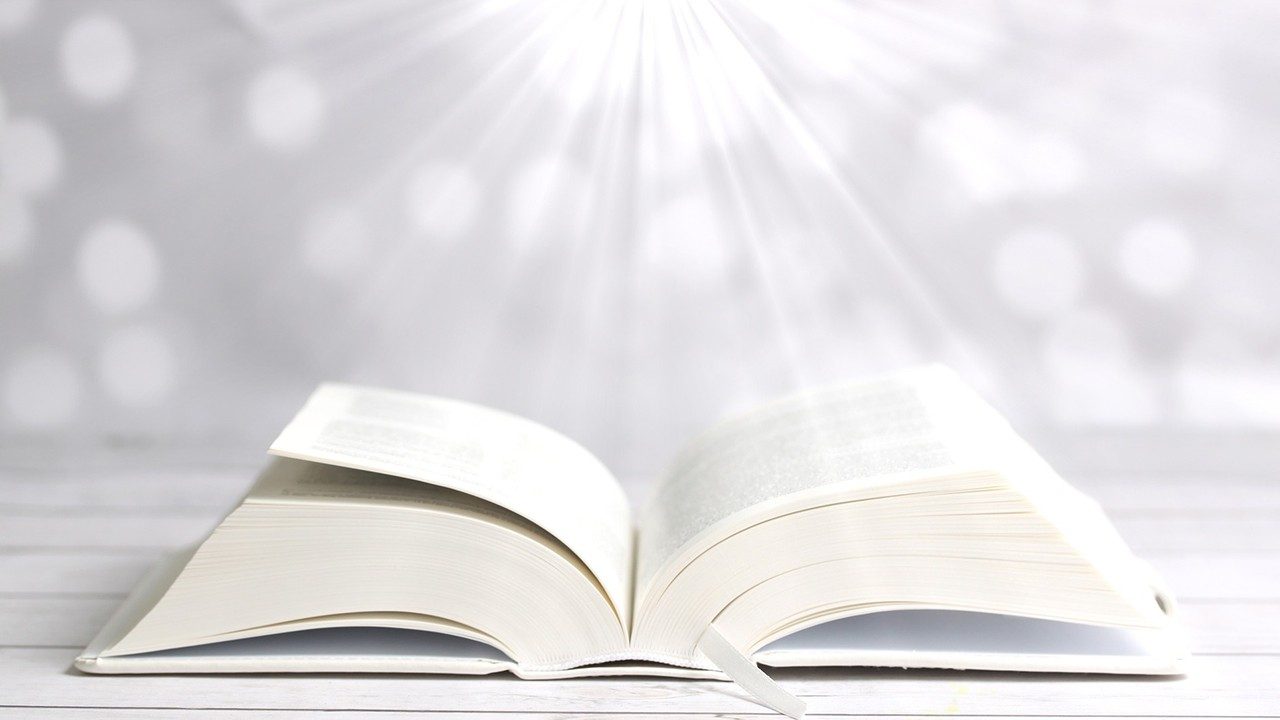 Bài đọc 1.
Mắt người mù mở ra, miệng lưỡi người câm sẽ reo hò.
Bài trích sách ngôn sứ I-sai-a.
THÁNH VỊNH 145CHÚA NHẬT XXIII THƯỜNG NIÊNNĂM B Lm. Kim Long03 Câu
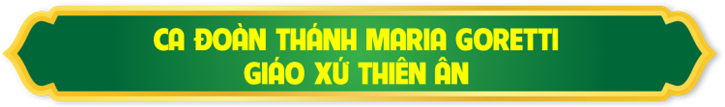 Đk: Hồn tôi hỡi, nào chúc tụng Chúa đi.
Tk1:  Ngài minh xét những ai bị ức oan, kẻ tù tội, ra tay cứu độ liền. Ngài cũng thương ban lương thực mà nuôi kẻ khó nghèo.
Đk: Hồn tôi hỡi, nào chúc tụng Chúa đi.
Tk2: Ngài mở mắt những ai bị tối đui, kẻ bị dìm, ra tay Chúa vực dậy. Và Chúa yêu thương những người hằng luôn sống chính trực. Ngài cũng không quên bang trợ kiều dân nấp bóng Ngài.
Đk: Hồn tôi hỡi, nào chúc tụng Chúa đi.
Tk3: Mọi mưu tính ác nhân Ngài phá tan. Chúa độ trì cô nhi với quả phụ. Ngài nắm trong tay vương quyền ngàn muôn kiếp vững bền. Này hỡi Si-on, Chúa Trời là Vua thống lãnh hoài.
Đk: Hồn tôi hỡi, nào chúc tụng Chúa đi.
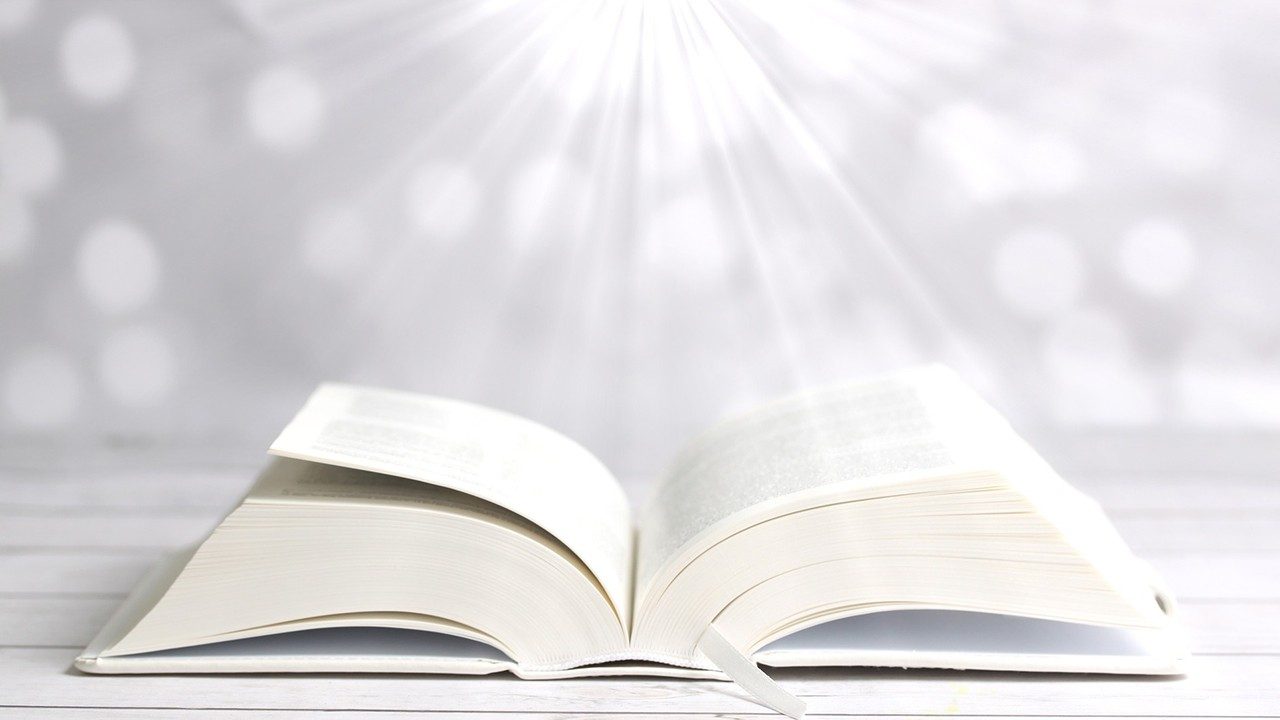 Bài đọc 2.
Nào Thiên Chúa đã chẳng chọn những kẻ nghèo khó, để họ thừa hưởng vương quốc Người hay sao ?
Bài trích thư của thánh Gia-cô-bê tông đồ.
Alleluia-Alleluia
Chúa Giê-su loan báo Tin Mừng Nước Trời và chữa mọi thứ bệnh hoạn tật nguyền trong dân.
Alleluia…
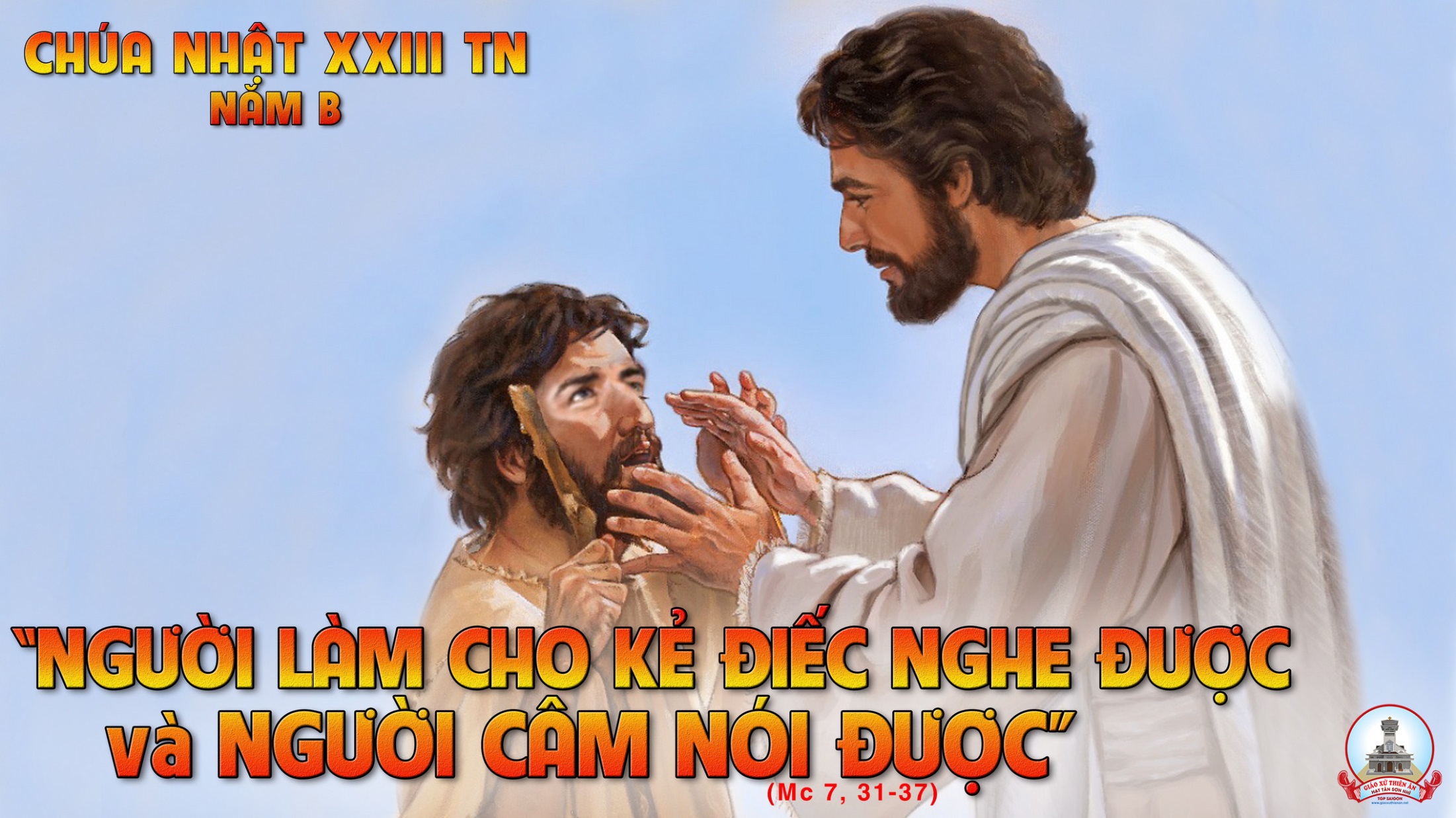 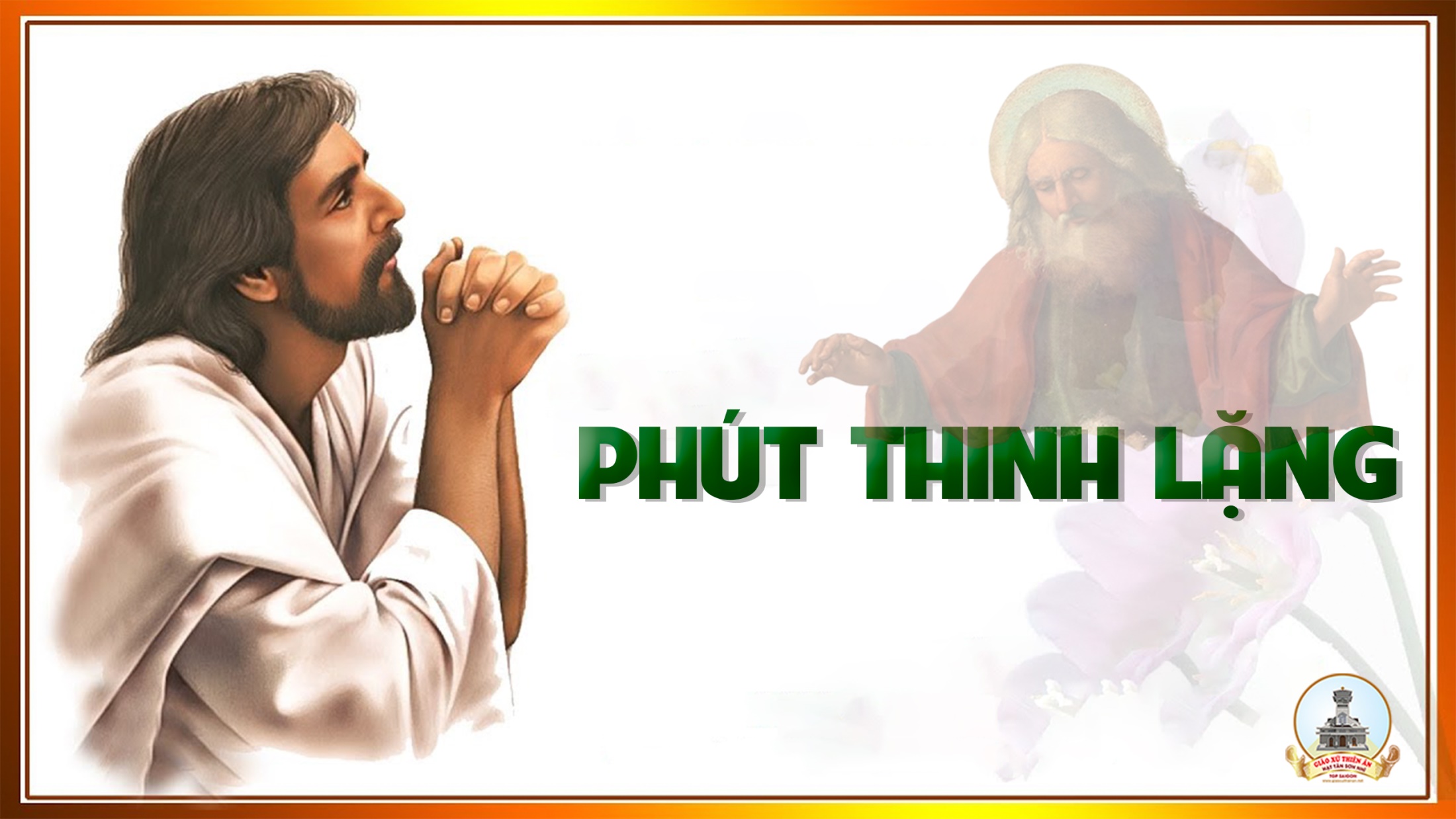 KINH TIN KÍNH
Tôi tin kính một Thiên Chúa là Cha toàn năng, Đấng tạo thành trời đất, muôn vật hữu hình và vô hình.
Tôi tin kính một Chúa Giêsu Kitô, Con Một Thiên Chúa, Sinh bởi Đức Chúa Cha từ trước muôn đời.
Người là Thiên Chúa bởi Thiên Chúa, Ánh Sáng bởi Ánh Sáng, Thiên Chúa thật bởi Thiên Chúa thật,
được sinh ra mà không phải được tạo thành, đồng bản thể với Đức Chúa Cha: nhờ Người mà muôn vật được tạo thành.
Vì loài người chúng ta và để cứu độ chúng ta, Người đã từ trời xuống thế.
Bởi phép Đức Chúa Thánh Thần, Người đã nhập thể trong lòng Trinh Nữ Maria, và đã làm người.
Người chịu đóng đinh vào thập giá vì chúng ta, thời quan Phongxiô Philatô; Người chịu khổ hình và mai táng, ngày thứ ba Người sống lại như lời Thánh Kinh.
Người lên trời, ngự bên hữu Đức Chúa Cha, và Người sẽ lại đến trong vinh quang để phán xét kẻ sống và kẻ chết, Nước Người sẽ không bao giờ cùng.
Tôi tin kính Đức Chúa Thánh Thần là Thiên Chúa và là Đấng ban sự sống, Người bởi Đức Chúa Cha và Đức Chúa Con mà ra,
Người được phụng thờ và tôn vinh cùng với Đức Chúa Cha và Đức Chúa Con: Người đã dùng các tiên tri mà phán dạy.
Tôi tin Hội Thánh duy nhất thánh thiện công giáo và tông truyền.
Tôi tuyên xưng có một Phép Rửa để tha tội. Tôi trông đợi kẻ chết sống lại và sự sống đời sau. Amen.
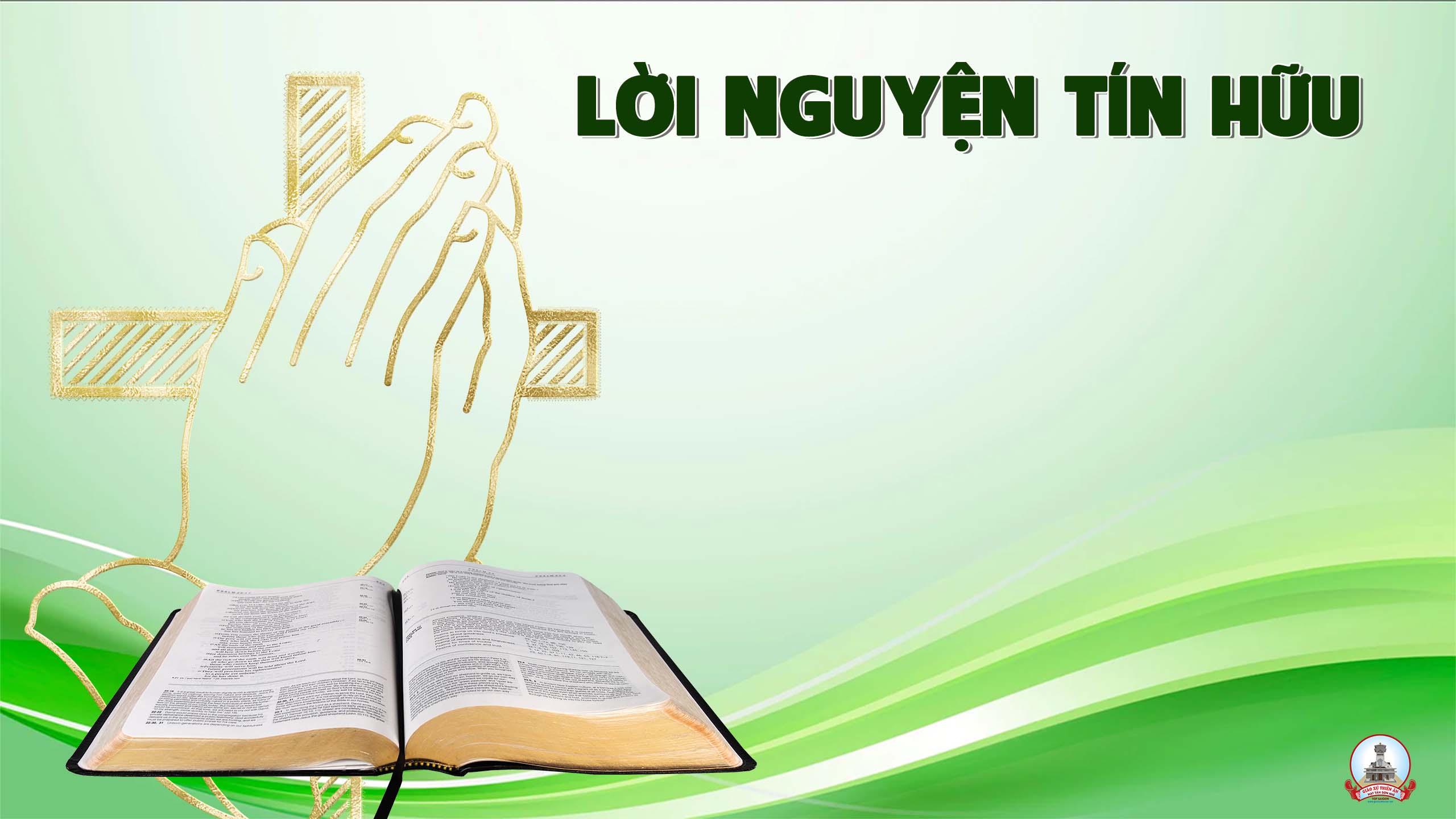 Anh chị em thân mến, Thiên Chúa luôn yêu thương nhân loại, Người muốn chữa lành mọi bệnh tật xác hồn của con người để họ được sống hạnh phúc. Chúng ta cung cảm tạ Chúa và dâng lời cầu xin.
Ca Dâng Lễ
Hiệp Dâng
Anh Tuấn
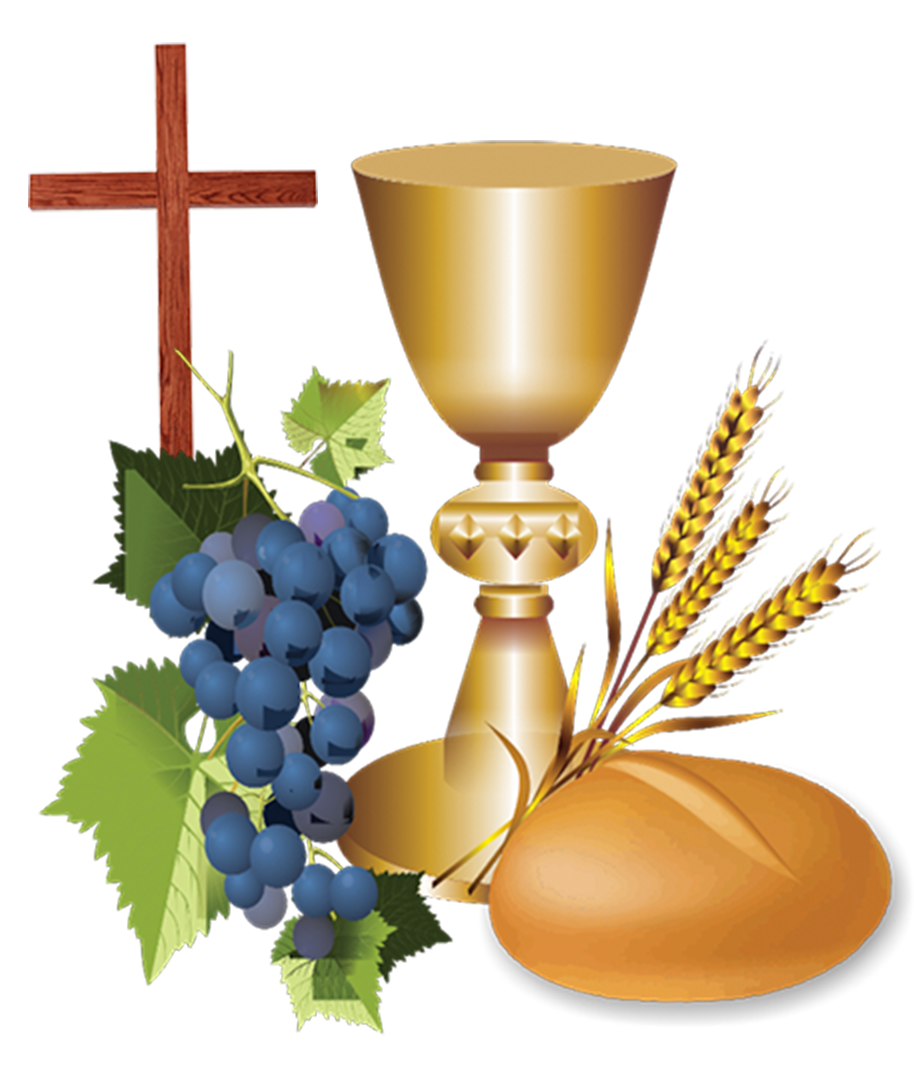 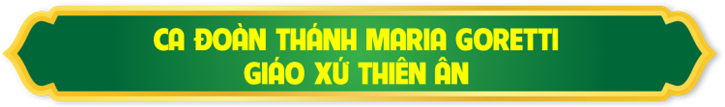 Tk1: Hiệp lòng xin tiến dâng lên, xin tiến dâng lên bàn thờ Chúa. Này đây ly rượu nồng ép từ muôn trái nho tươi. Và đây bánh tinh tuyền kết bởi ngàn hạt lúa vàng.
Đk: Xin dâng lên, xin dâng lên trong niềm mến tin, trong hương kinh dâng niềm thờ kính. Nguyện xin ban ơn thiêng đổi mới lòng con, nên trinh trong như bánh rượu này, để xứng đáng tiến dâng lên Ngài.
Tk2: Nguyện cầu Thiên Chúa khoan nhân, thương đoái trông lễ vật dâng tiến. Đời con bao thăng trầm giữa dòng năm tháng miên man. Nguyện dâng lên thiên tòa kiếp người từng ngày chóng tàn.
Đk: Xin dâng lên, xin dâng lên trong niềm mến tin, trong hương kinh dâng niềm thờ kính. Nguyện xin ban ơn thiêng đổi mới lòng con, nên trinh trong như bánh rượu này, để xứng đáng tiến dâng lên Ngài.
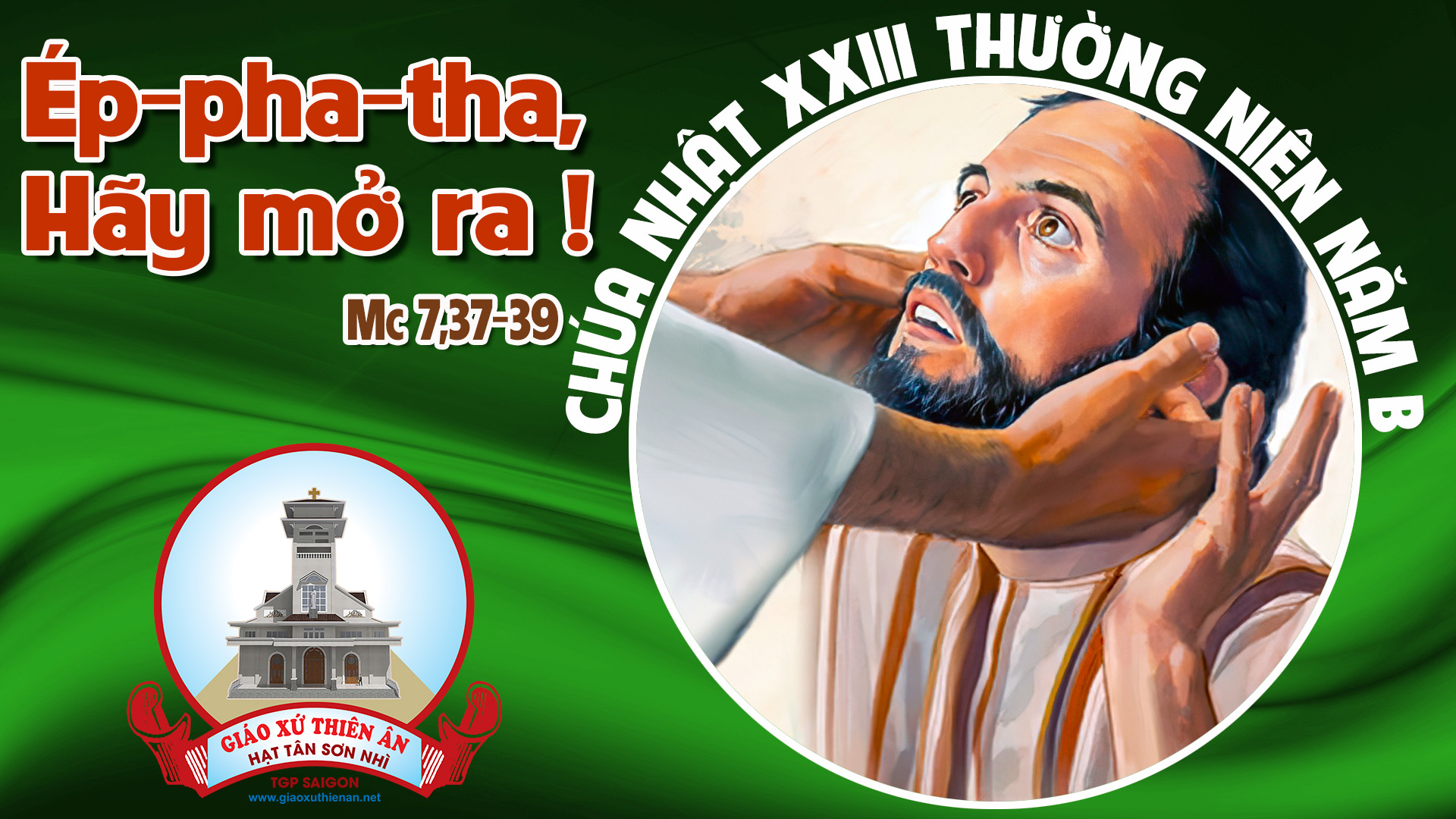 Ca Nguyện Hiệp LễSống Trong Niềm VuiLm. Nguyễn Duy
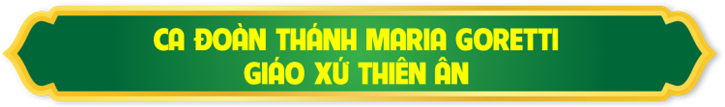 Tk1: Một đời lần trong đêm tối, tình yêu con nay như hao mòn. Một đời tìm trong thao thức, lòng con ngập tràn bao nỗi buồn. Chúa ơi! Xin thương giữ gìn con, về đây xin dâng cả tâm hồn. Tin rằng Ngài là Thiên Chúa, bên Ngài hạnh phúc suốt đời.
Đk: Lạy Chúa! Lạy Chúa con chính con trông cậy ở Ngài. Lạy Chúa! Lạy Chúa con hãy đưa con về sống trong niềm vui.
Tk2: Gọi thầm rằng con hãy nhớ, tình yêu sẽ biến đổi phận người. Phận người từ trong tiếng khóc, một mai tình Ngài cho tiếng cười. Chúa ơi! Con nay xin gửi trao, đời con những đắng cay khổ sầu. Nơi Ngài hồn con nương náu nỗi vui từ nay thắm màu.
Đk: Lạy Chúa! Lạy Chúa con chính con trông cậy ở Ngài. Lạy Chúa! Lạy Chúa con hãy đưa con về sống trong niềm vui.
Tk3: Được Ngài được nguồn chân lý, sự sống ánh sáng cho cuộc đời. Vì Ngài là niềm vinh phúc, là chén diệu huyền con lãnh nhận. Chúa ơi! Chính Chúa gia nghiệp con, từ đây con đâu ước mơ gì. Tiếng ca hòa lên chan chứa tim hồng đẹp qua bốn mùa.
Đk: Lạy Chúa! Lạy Chúa con chính con trông cậy ở Ngài. Lạy Chúa! Lạy Chúa con hãy đưa con về sống trong niềm vui.
Tk4: Một ngày đời con có Chúa mùa xuân mãi mãi không phai tàn. Một ngày vọng trông lên Chúa cùng đích trọn đời con ước mong. Chúa ơi! Xin đỡ nâng hồn con, dìu con những bước chân hy vọng. Bên Ngài hồn con vui sống, ân tình giờ đã thắm hồng.
Đk: Lạy Chúa! Lạy Chúa con chính con trông cậy ở Ngài. Lạy Chúa! Lạy Chúa con hãy đưa con về sống trong niềm vui.
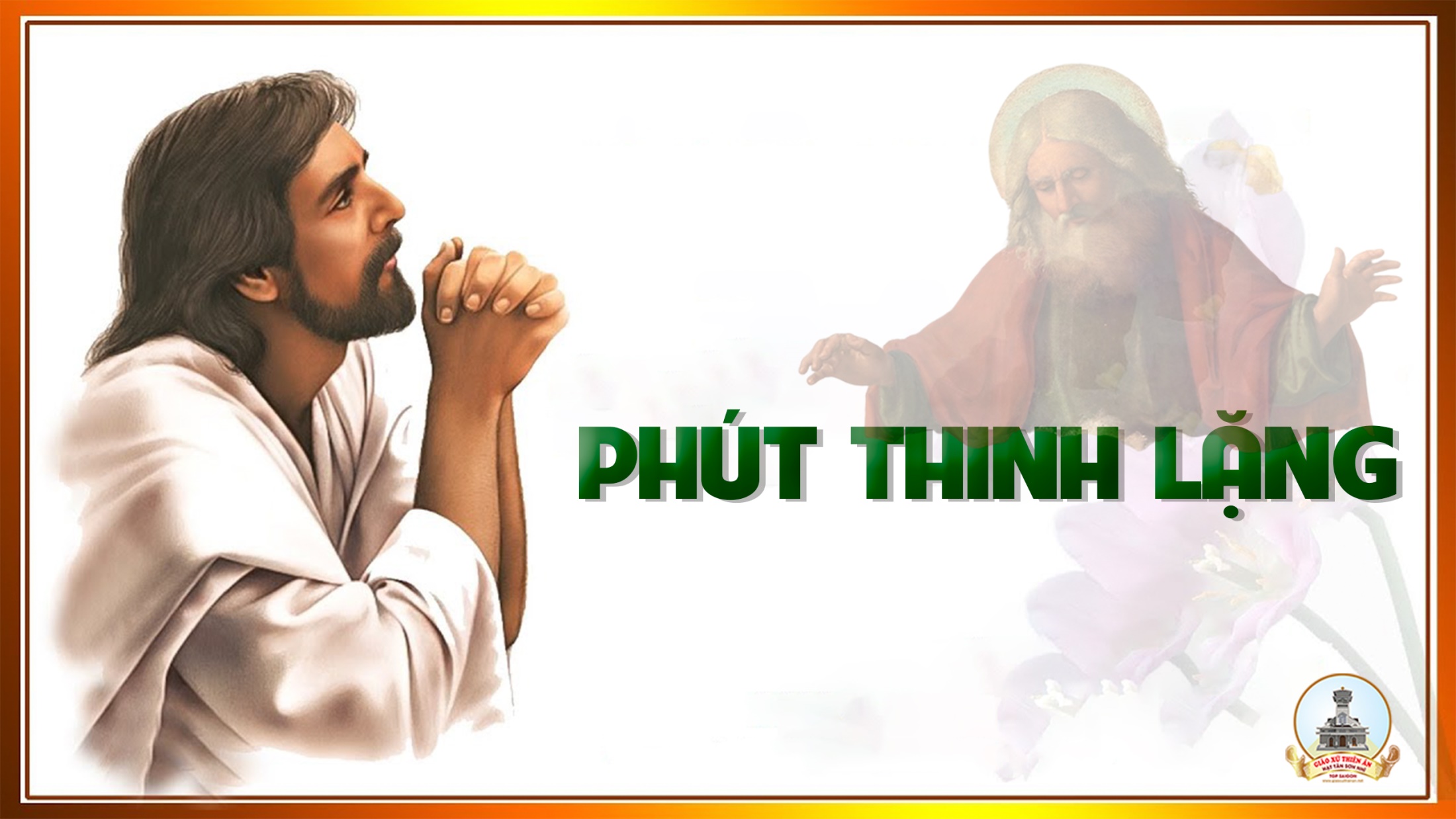 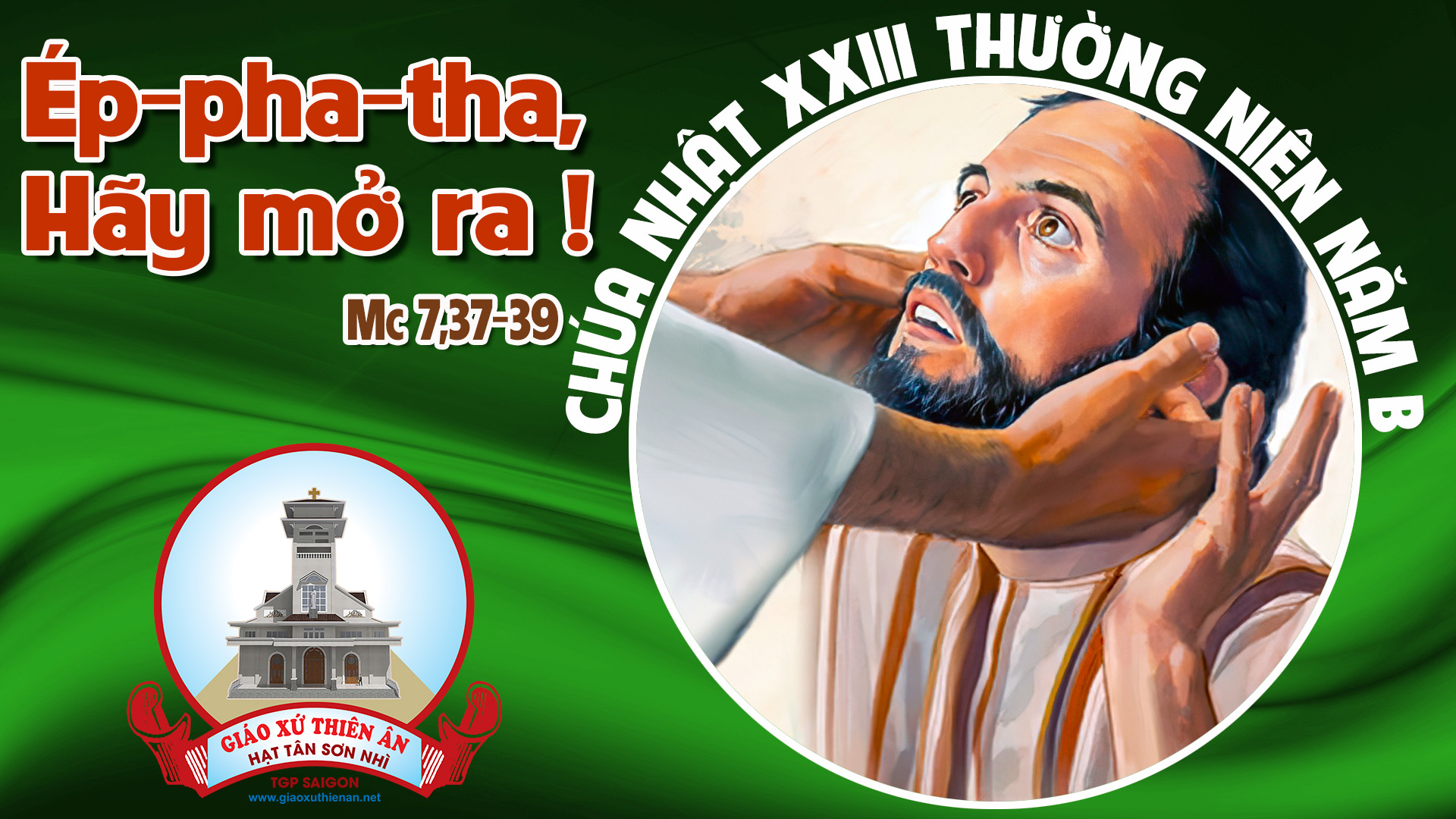 Ca Kết LễTruyền Rao ĐiMartinô
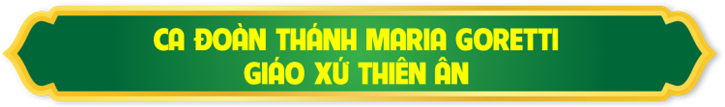 Đk: Truyền rao đi khắp núi khắp đồi. Kìa nước Chúa đến nơi rồi đây. Truyền rao đi khắp nơi đồng hoang. Kìa Con Chúa đến ban bình an.
Tk: Người phân tán dân riêng ở đây đó. Rồi Người sẽ qui tụ thành đoàn chiên.
Đk: Truyền rao đi khắp núi khắp đồi. Kìa nước Chúa đến nơi rồi đây. Truyền rao đi khắp nơi đồng hoang. Kìa Con Chúa đến ban bình an.
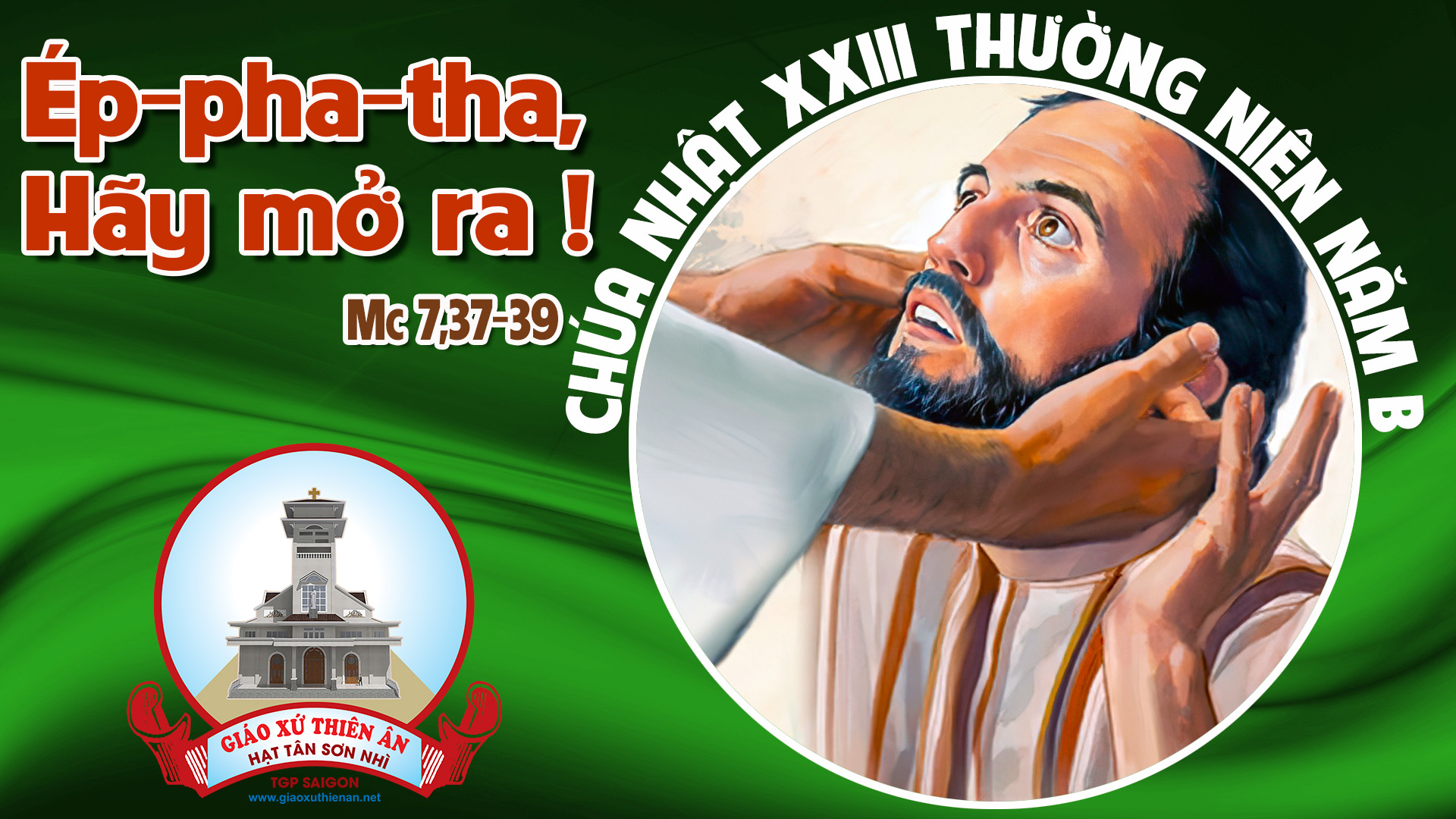